ML and Society
Apr 7, 2022
Order of presentations
Teaching tools
Algorithmic Auditing
Multiple fairness
Human Acceptance
Around 15 mins per group (presentation +  <= 5 mins Q&A)
Teaching tools
Algorithmic Auditing
Passphrase for today: Hanna Wallach
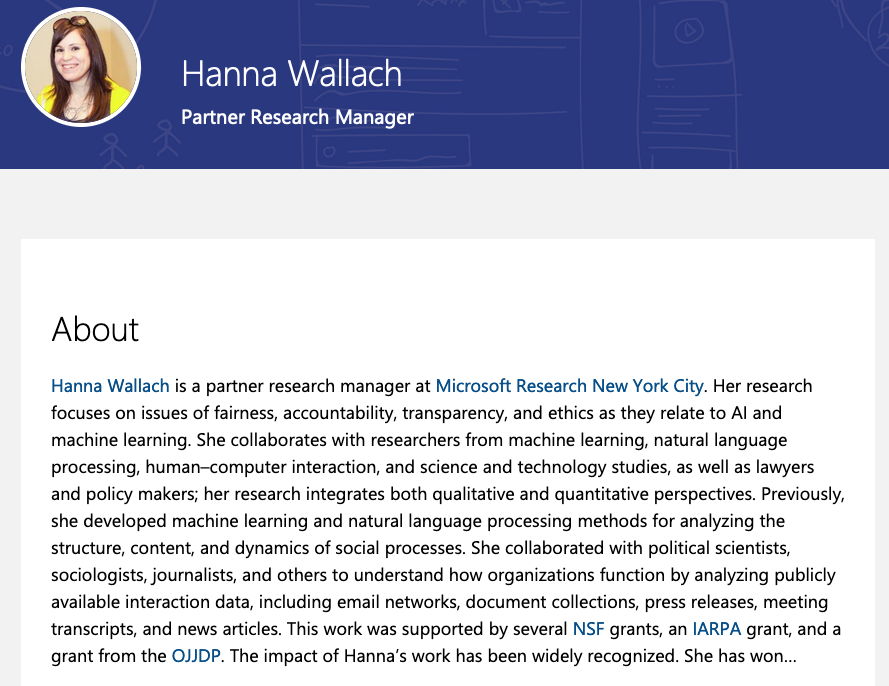 Multiple fairness
Human Acceptance